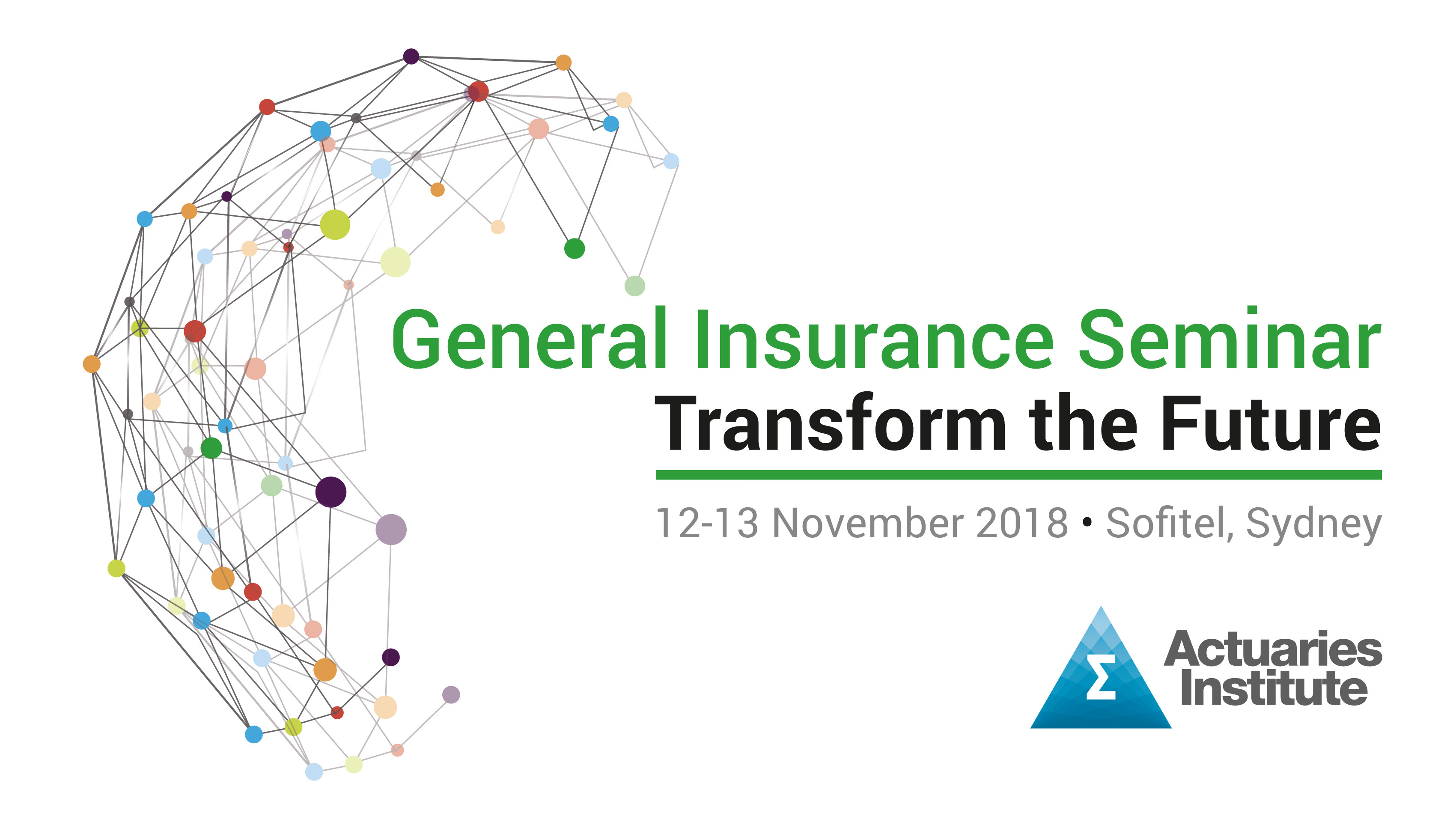 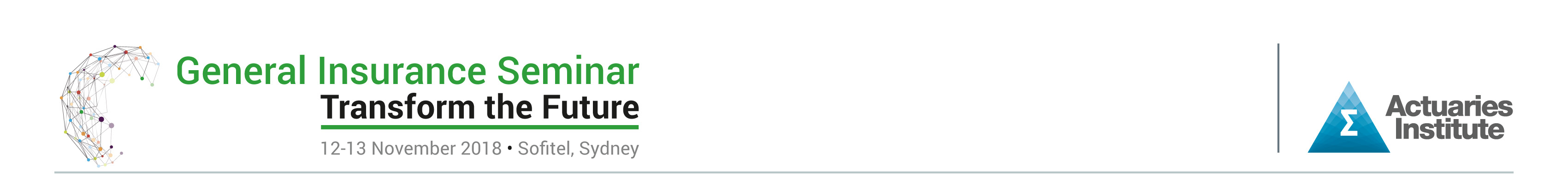 Title – Century Gothic Bold 35
Presenter’s Name – Century Gothic Bold 28
© < copyright name, company or Institute> 

This presentation has been prepared for the Actuaries Institute 2018 General Insurance Seminar. 
The Institute Council wishes it to be understood that opinions put forward herein are not necessarily those of the Institute and the Council is not responsible for those opinions.